Отчет 
об исполнении бюджета
 Гуково-Гнилушевского сельского поселения  
Красносулинского района 
за 2018 год
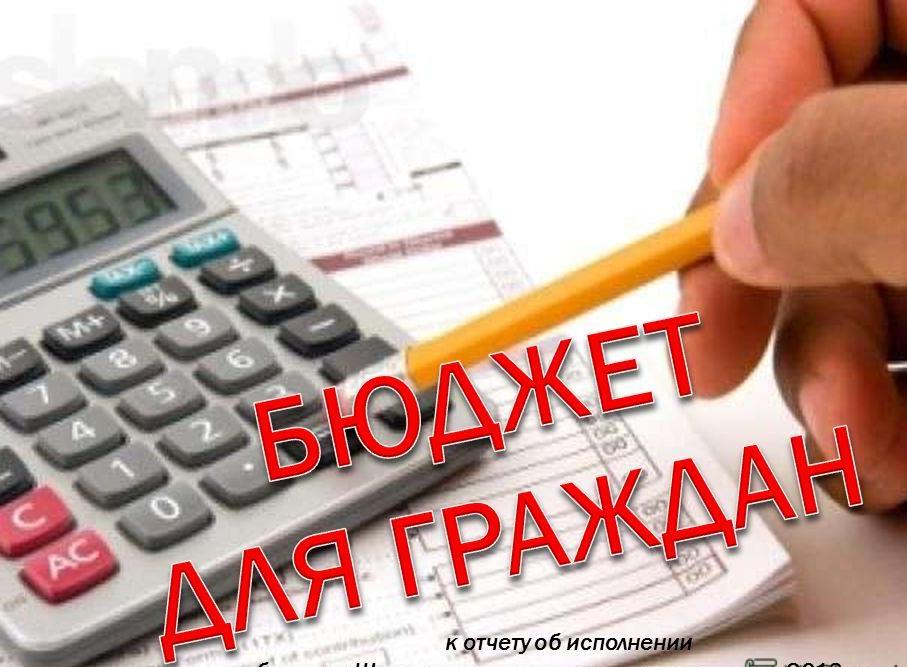 Итоги исполнения бюджета 
Гуково-Гнилушевского сельского поселения Красносулинского района за 2016 – 2018 годы
Доходы бюджета 
Гуково-Гнилушевского сельского поселения 
Общий объем доходов:
2016 год – 13020.3 тыс. рублей
2017 год – 10759.5 тыс. рублей
2017 год – 9469.3  тыс. рублей
Структура доходов бюджета поселения за 2018 год
Налоговые и неналоговые доходы 3099.9 тыс. рублей
Расходы бюджета поселения 
за 2018 год по разделам
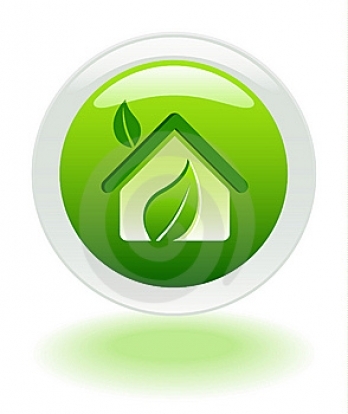 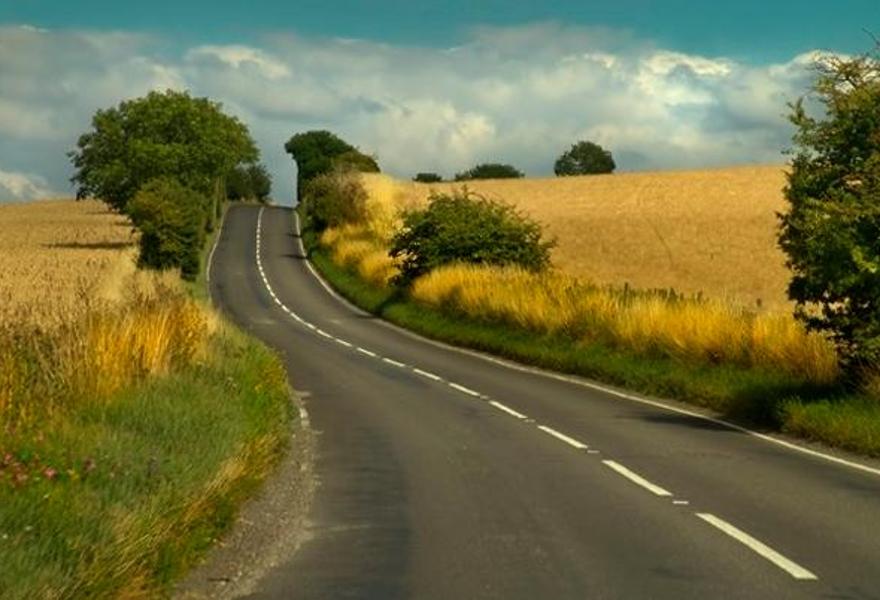 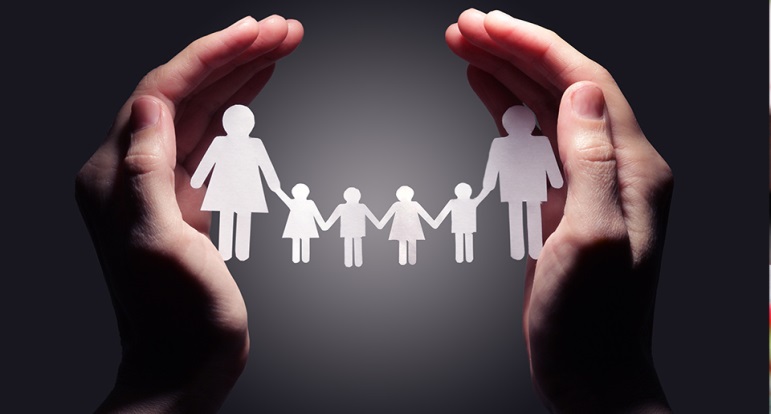 Социальная политика
Расходы на выплату государственной пенсии за выслугу лет лицам, замещавшим муниципальные должности и должности муниципальной службы в Гуково-Гнилушевском сельском поселении (180.7 тыс. рублей)
Резервный фонд Администрации Гуково-Гнилушевского сельского поселения на финансовое обеспечение непредвиденных расходов 
(0.0 тыс. рублей)
Расходы на дорожное хозяйство
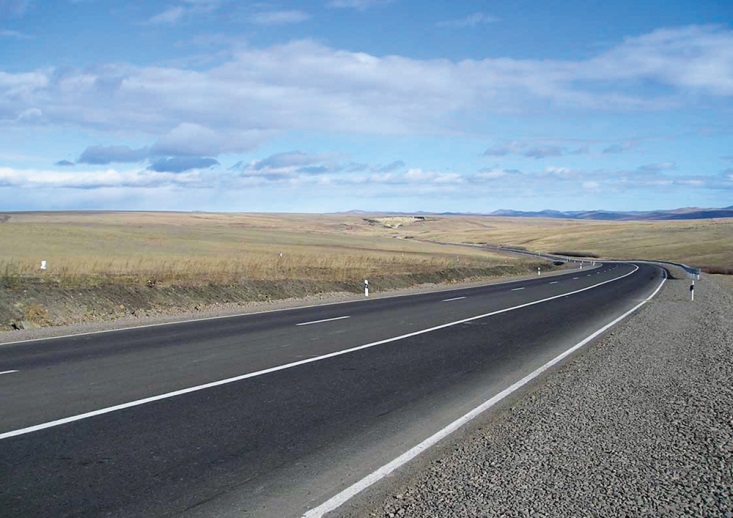 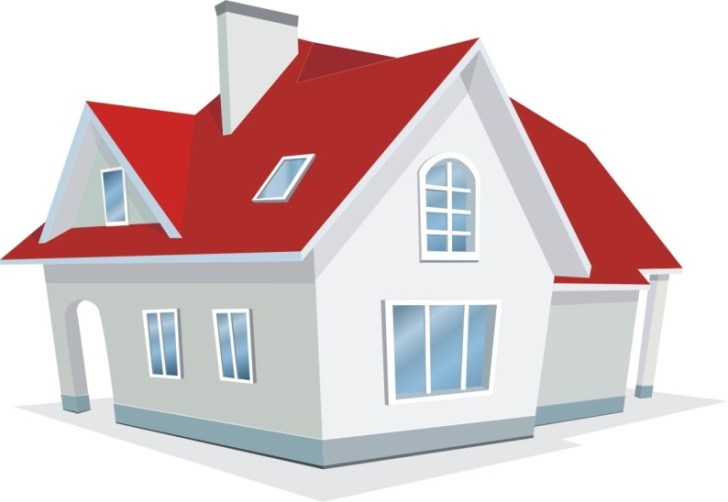 Муниципальные программыРасходы на реализацию муниципальных программ Гуково-Гнилушевского сельского поселения составили 5 255.2 тыс. руб.